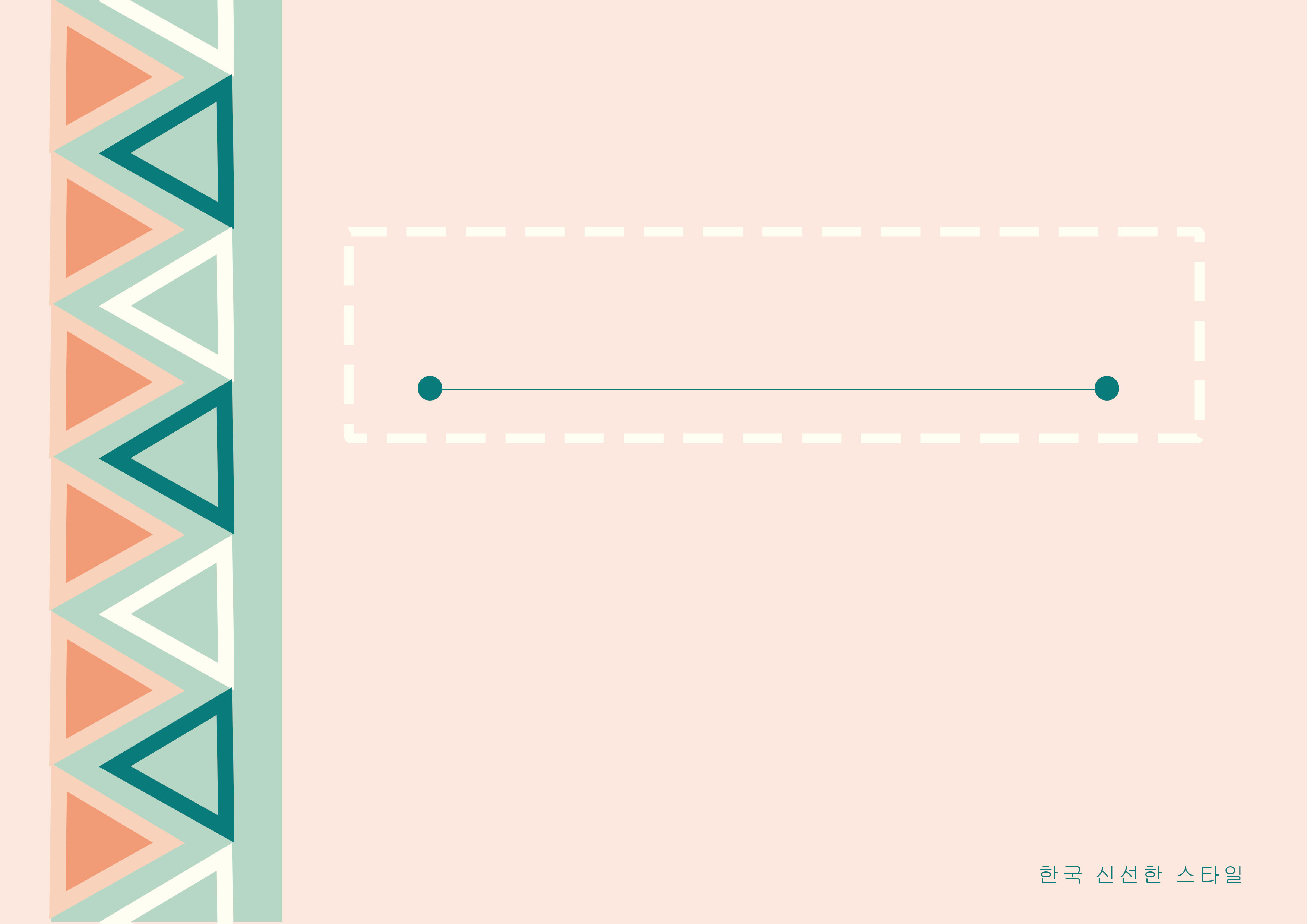 Familie
SS2023   Viktoria
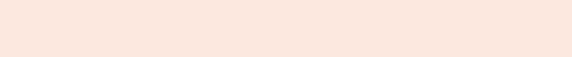 Lernziele
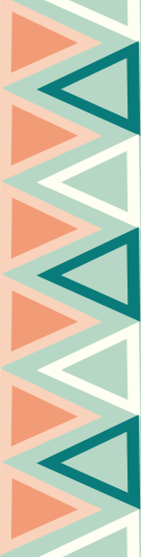 Die Teilnehmende können die Familiefoto beschreiben und Familiemitglied vorstellen.
Lernziele in diesem Unterricht
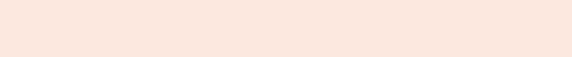 Übersicht
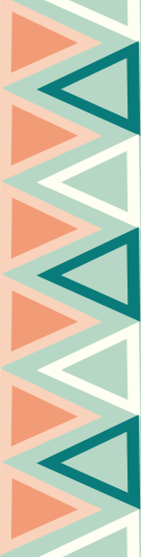 Wiederholen
Familiefoto beschreiben
4
2
1
Reflexion
3
Familiewortschatz
Wiederholen
Bitte geben Sie den Artikel, Plural und die Bedeutung!
D

G

K

L

X

Y
A.Wimper
    Falte
    Wange
B. Schläfe 
     Backe
     Leberfleck
C. Stirn
     Haaransatz
     Augenbraue
D. Grübchen
     Mundwinkel
     Zunge
E. Kinn
    Muttermal
    Augenlid
F. Lippe
    Ohrläppchen
Wiederholen
Bitte geben Sie den Artikel, Plural und die Bedeutung!
C. f. Stirn-en
     m. Haaransatz-ä,e
     f. Augenbraue-n
A.f. Wimper-n
    f. Falte-n
    f. Wange-n
B. f. Schläfe-n 
     f. Backe-n
     m. Leberfleck-e
D. n. Grübchen-
     m. Mundwinkel-
     f. Zunge-n
E. n. Kinn-e
    n. Muttermal-e
    n. Augenlid-er
F. f. Lippe-n
    n. Ohrläppchen-
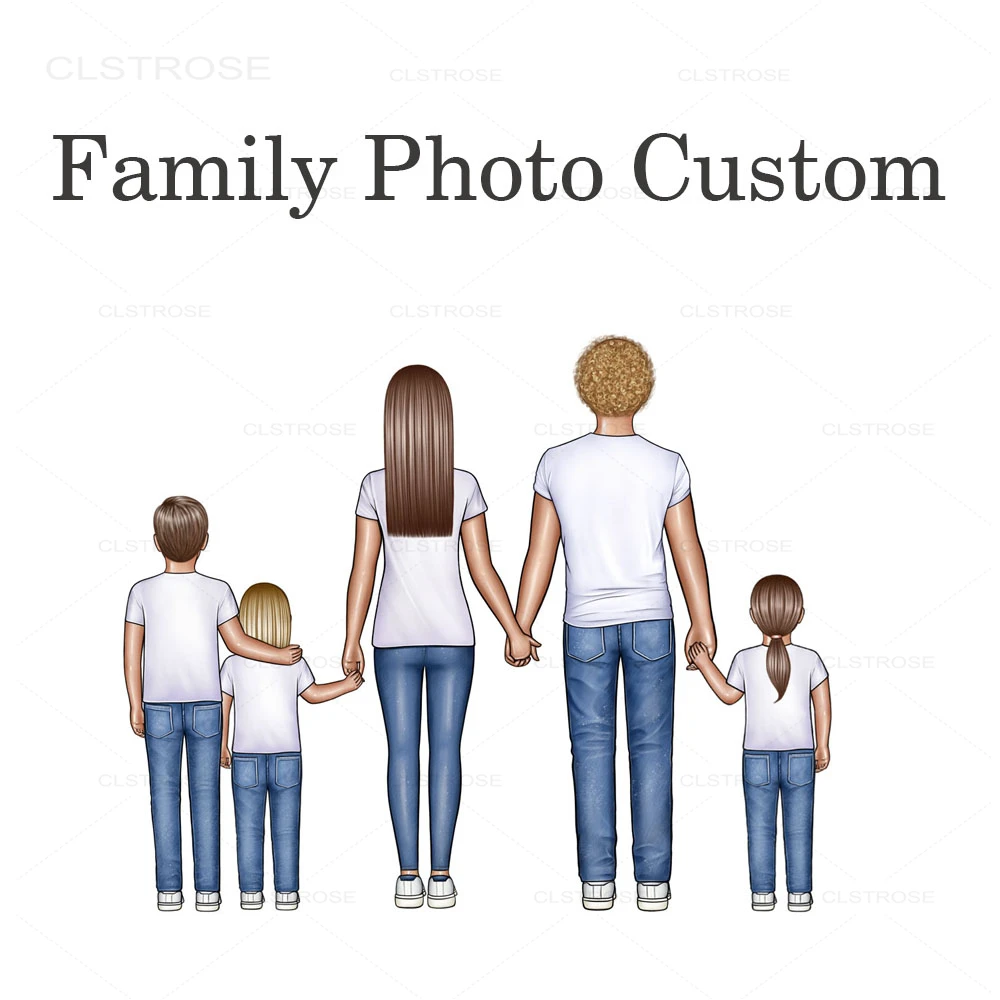 Teil 01
Familienwortschatz
Was fällt dir sofort auf, wenn du über das Thema „Familien“ sprichst?

Was ist für dich dann am wichtigsten?
https://pad.kits.blog/p/uDMju4pEOq1AGOPcmLX4
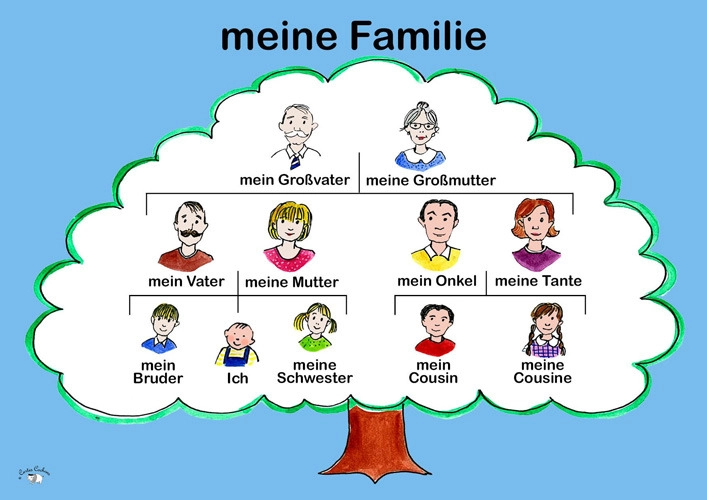 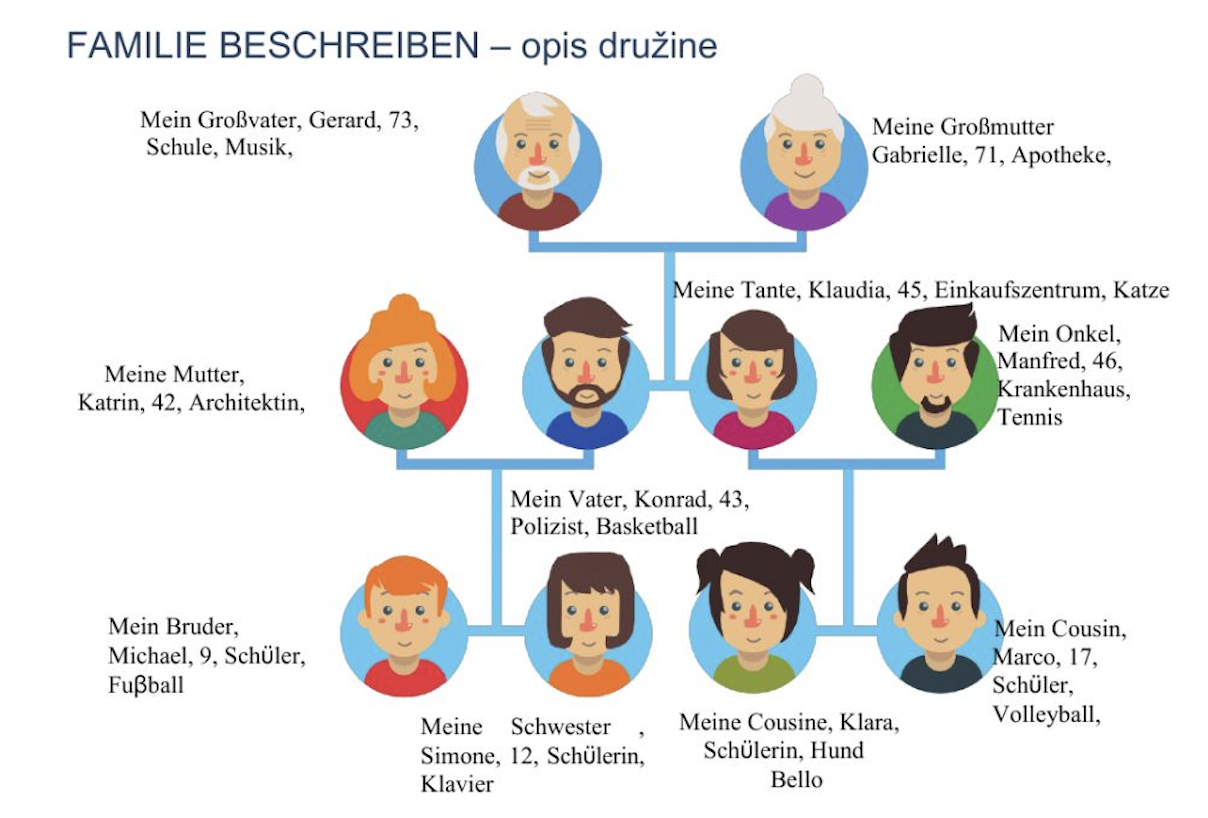 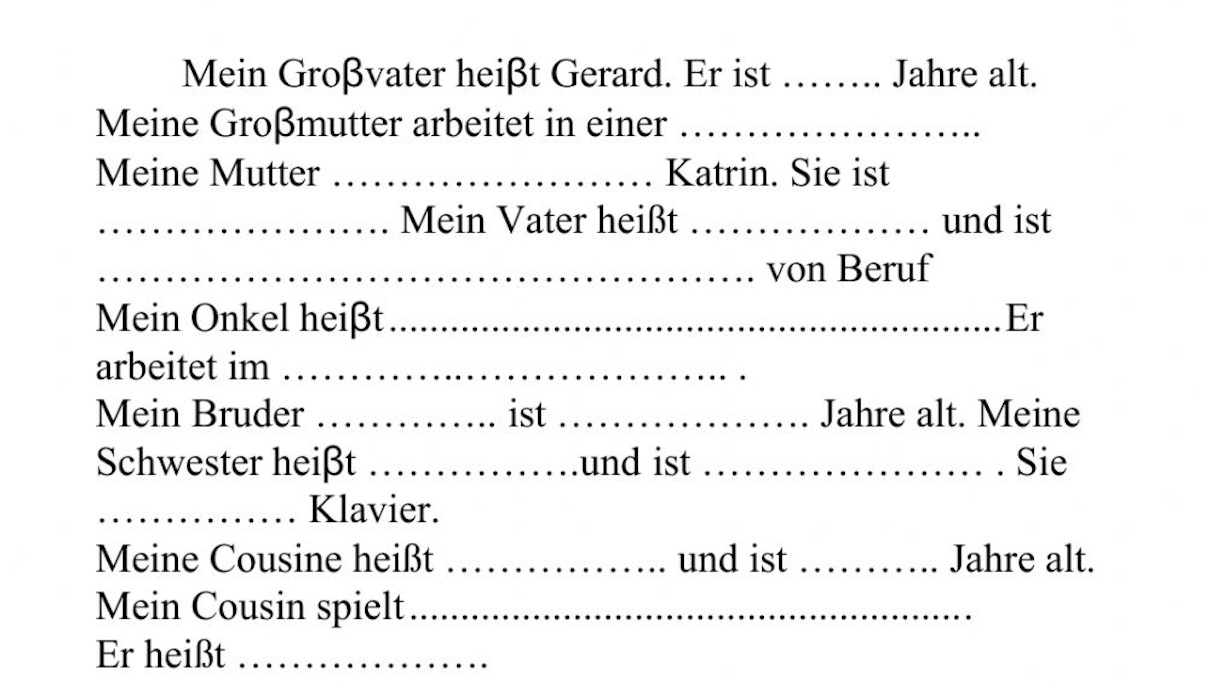 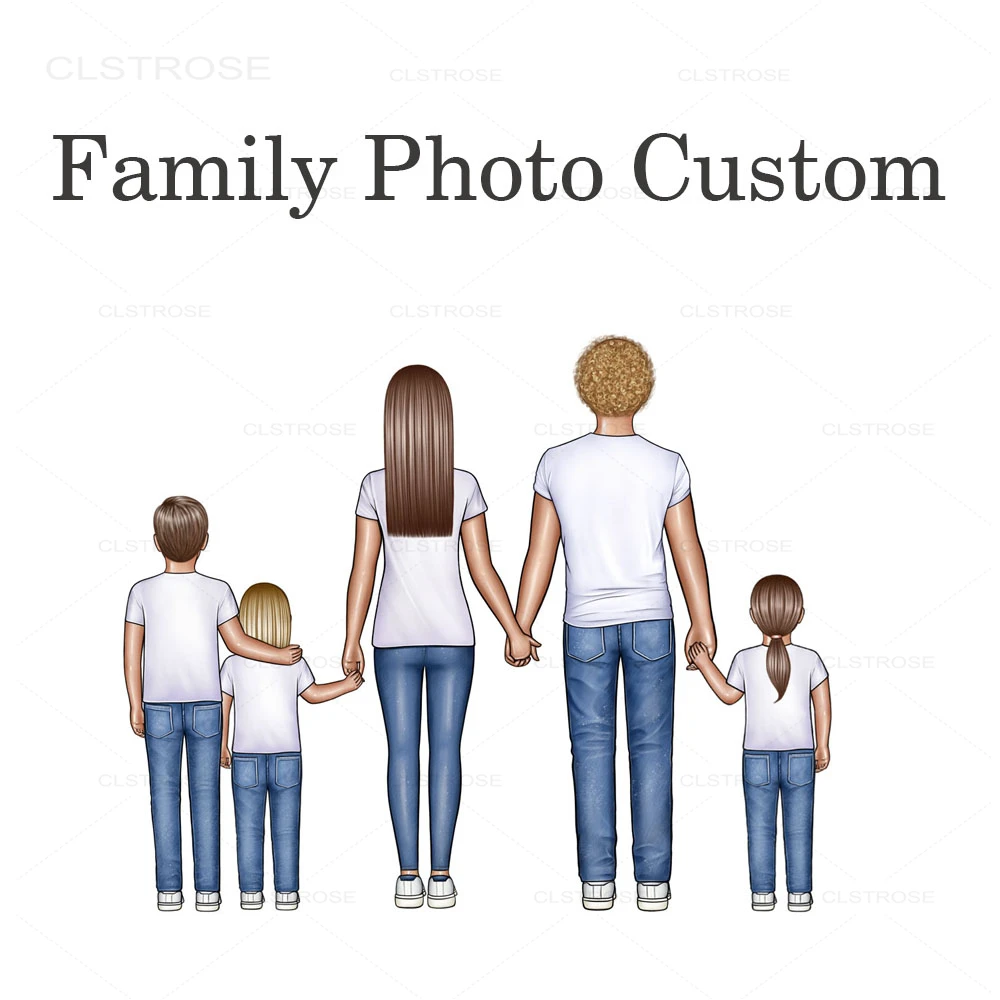 Teil 02
Partneraufgabe
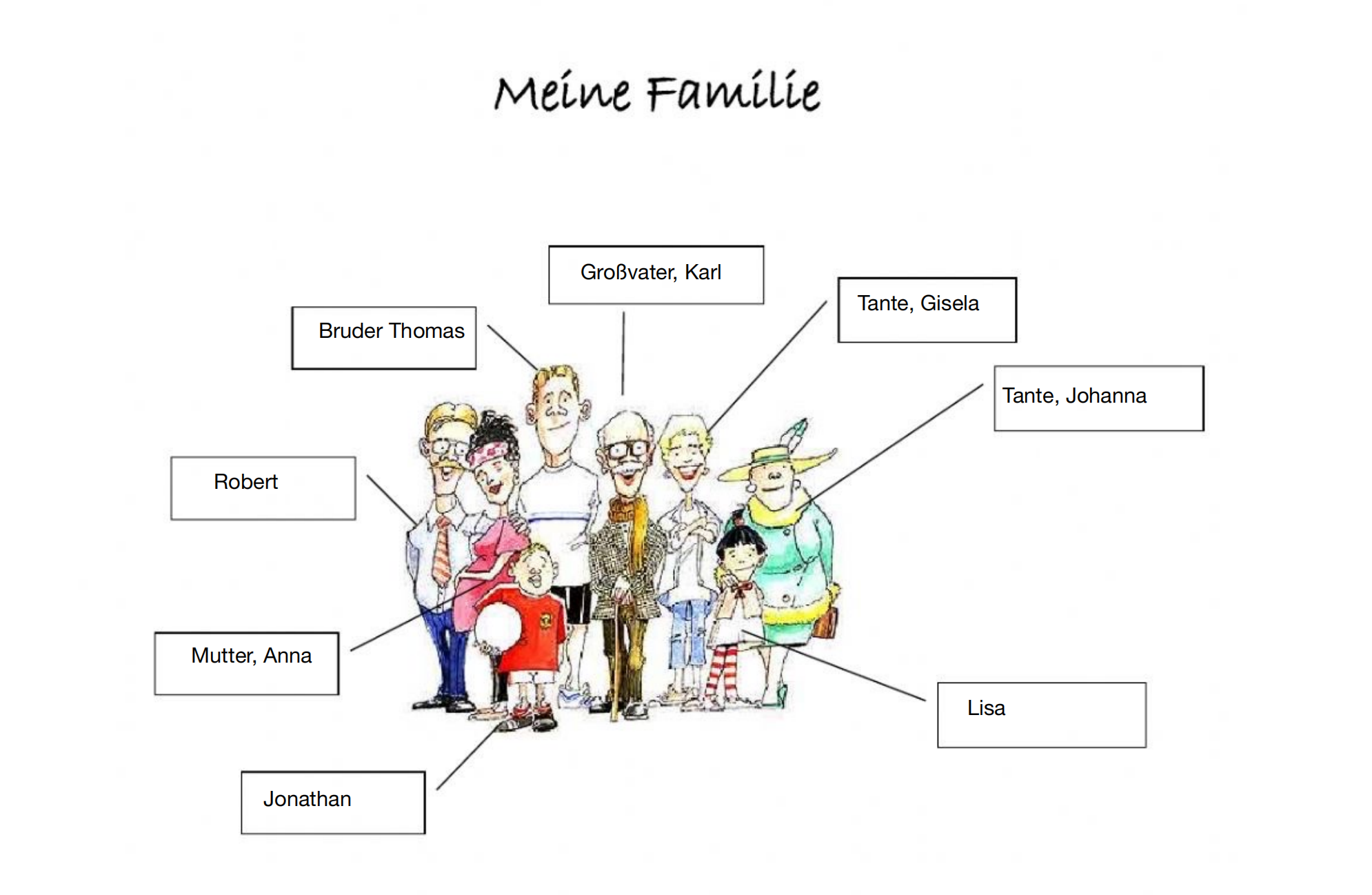 2
Bitte beschreiben Sie das Foto mit Ihrem partner.
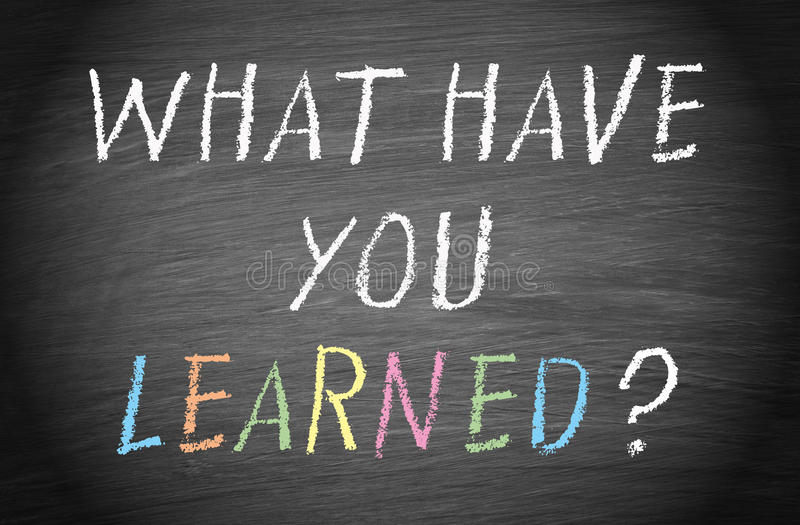 3
Was haben Sie gelernt in diesem Unterricht?
3
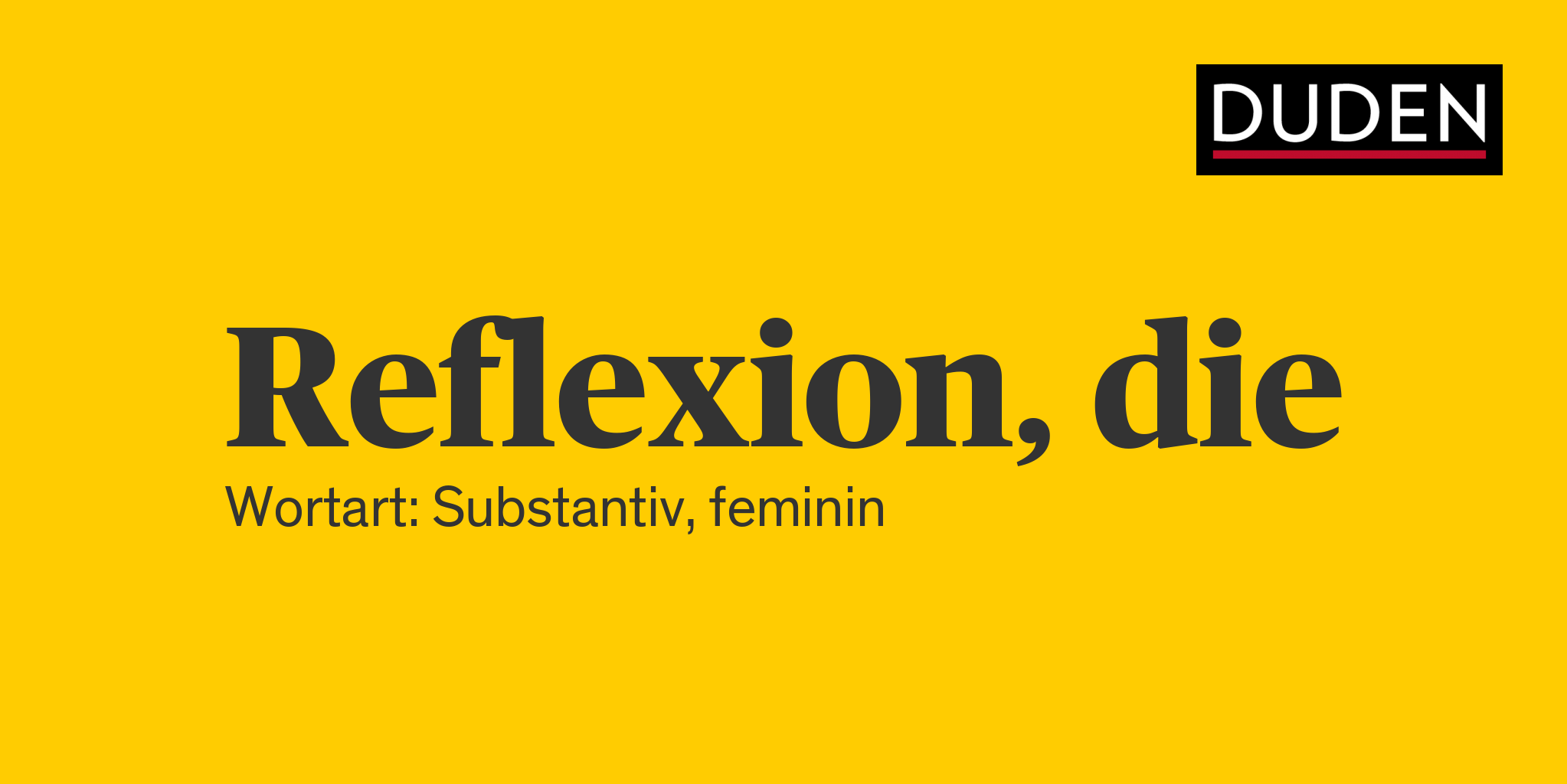 3
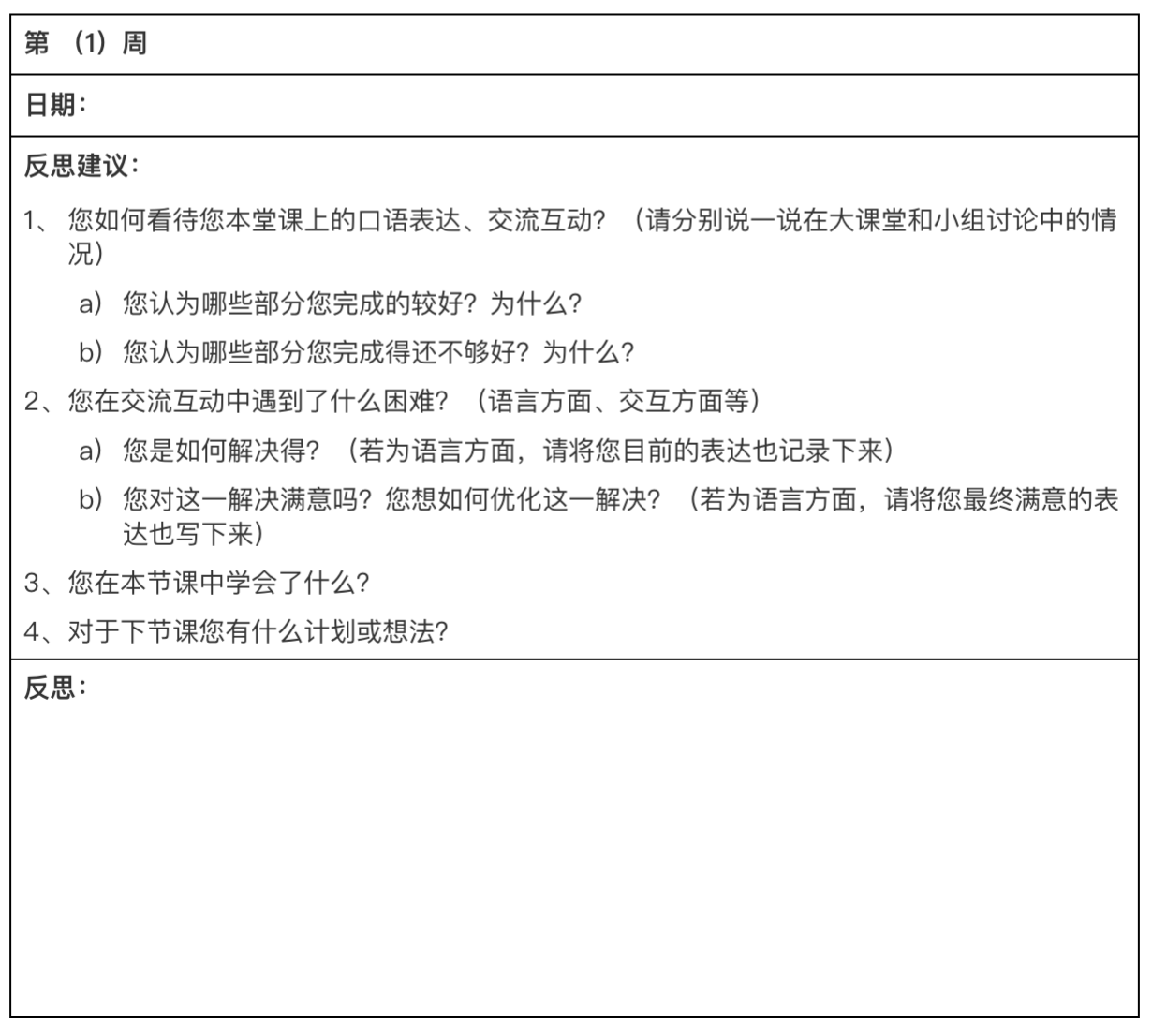 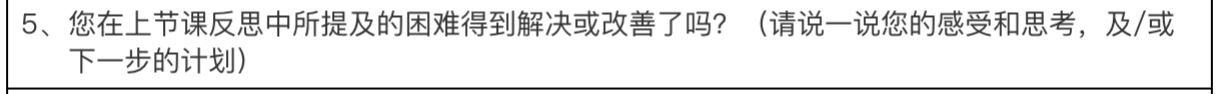